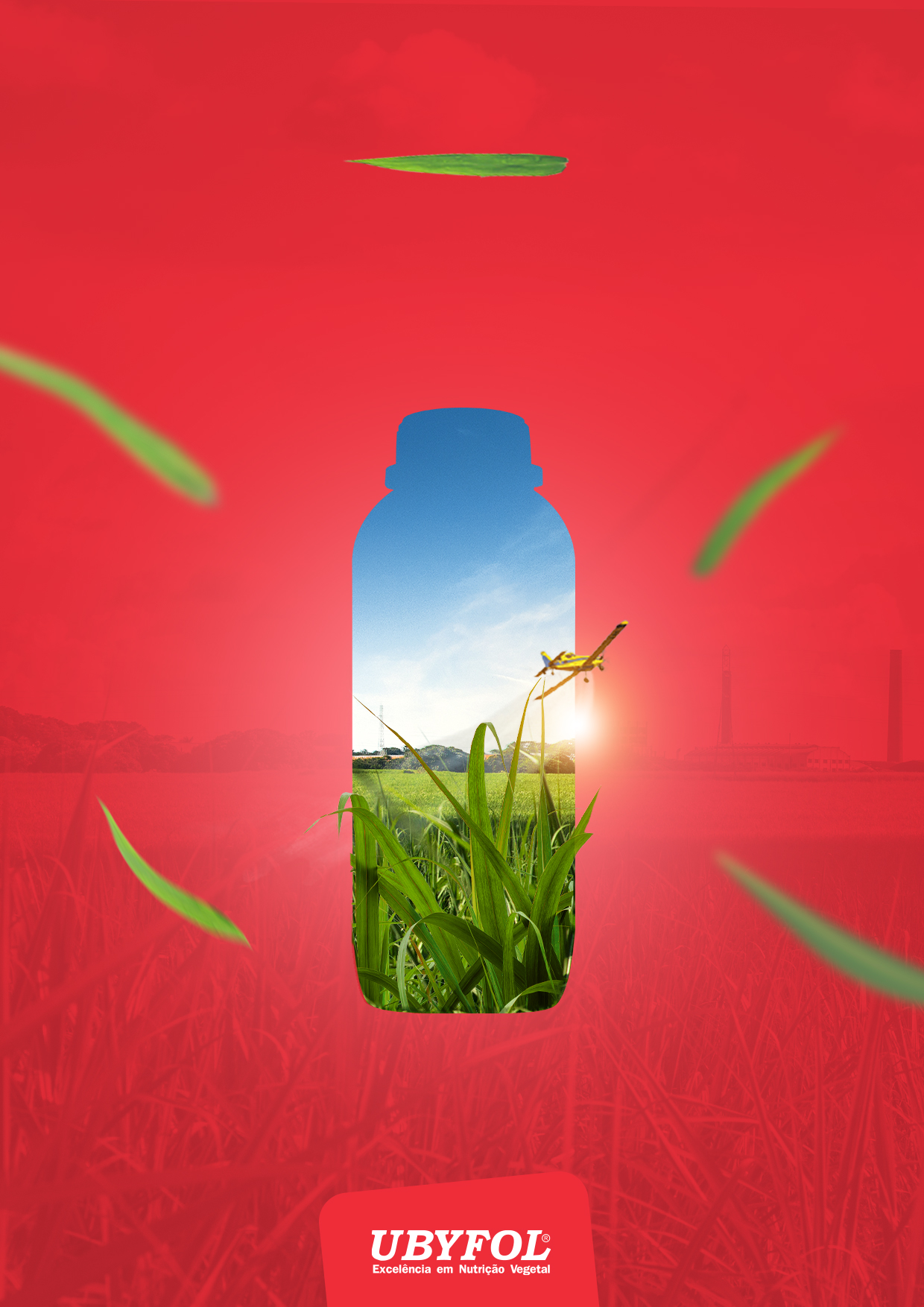 É COM GRANDE PRAZER QUE A UBYFOL
O CONVIDA PARA A MESA REDONDA
MANEJO PARA PRODUTIVIDADE
ACIMA DE 3 DÍGITOS
Consultor Michel Fernandes
MS Fernandes Consultoria Agrícola
18 DE SETEMBRO, 
ÀS 14H,NA SEDE CORAM
RUA 2, Nº 58, DIST. INDUSTRIAL - GUAÍRA/SP
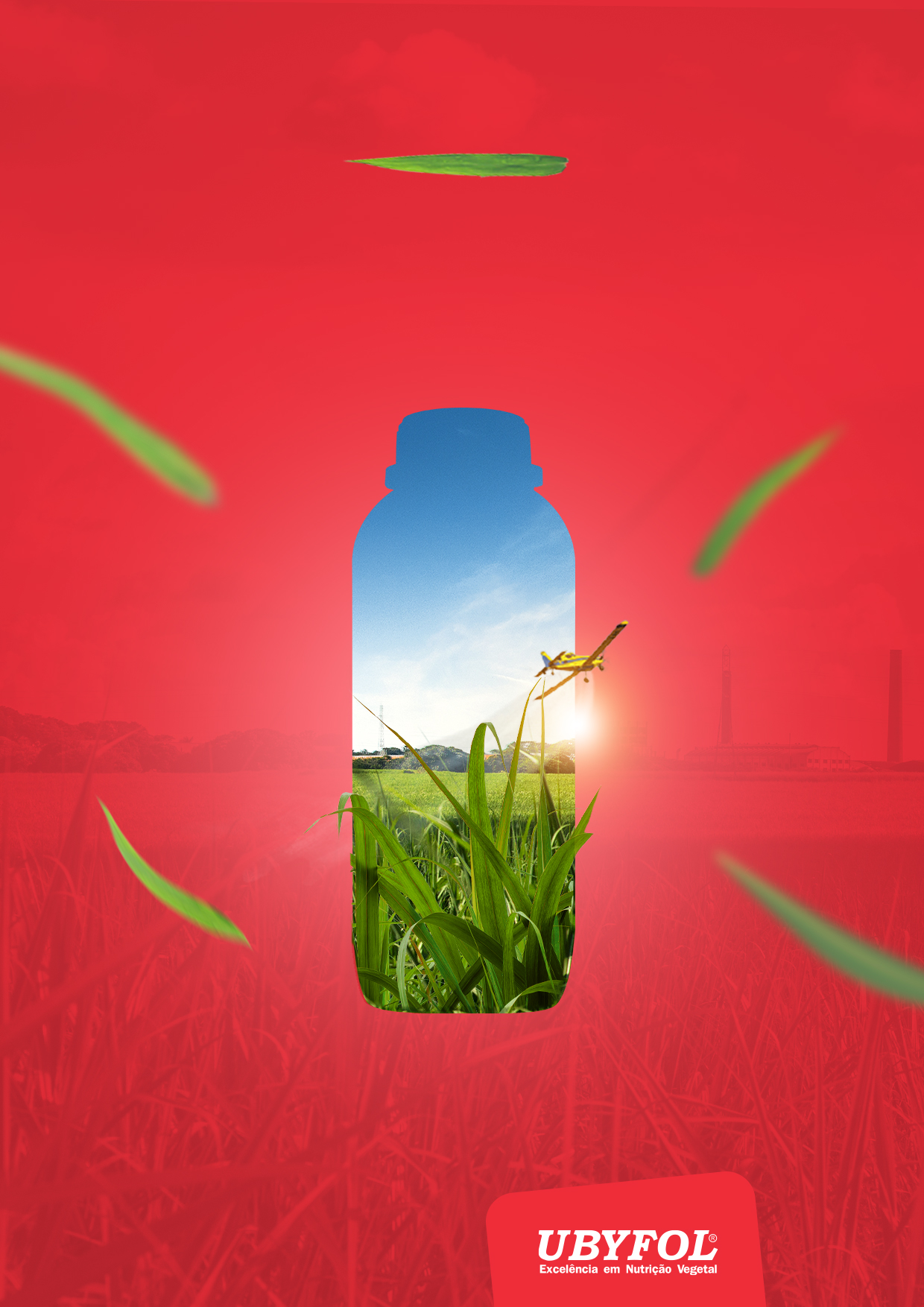 A  UBYFOL (E O PARCEIRO) O CONVIDA(M) 
PARA (TIPO DE EVENTO) SOBRE
ADICIONE AQUI O TEMA DO EVENTO
EM LETRA MAIÚSCULA
ADICIONE AQUI O NOME DO PALESTRANTE
DATA
HORA E LOCAL
ENDEREÇO E CIDADE
LOGOTIPO DO
PARCEIRO
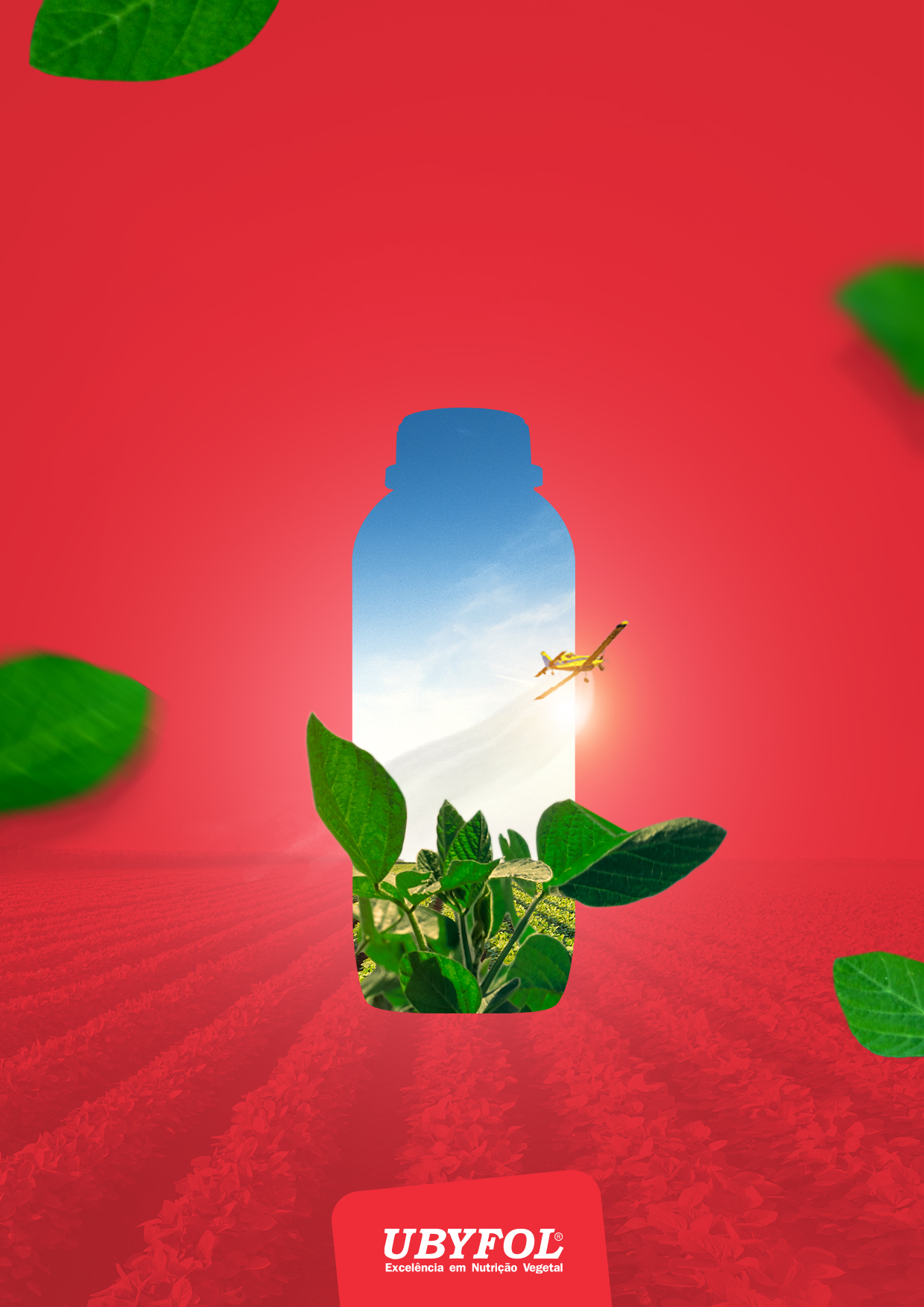 A  UBYFOL (E O PARCEIRO) O CONVIDA(M) 
PARA (TIPO DE EVENTO) SOBRE
ADICIONE AQUI O TEMA DO EVENTO
EM LETRA MAIÚSCULA
ADICIONE AQUI O NOME DO PALESTRANTE
DATA
HORA E LOCAL
ENDEREÇO E CIDADE
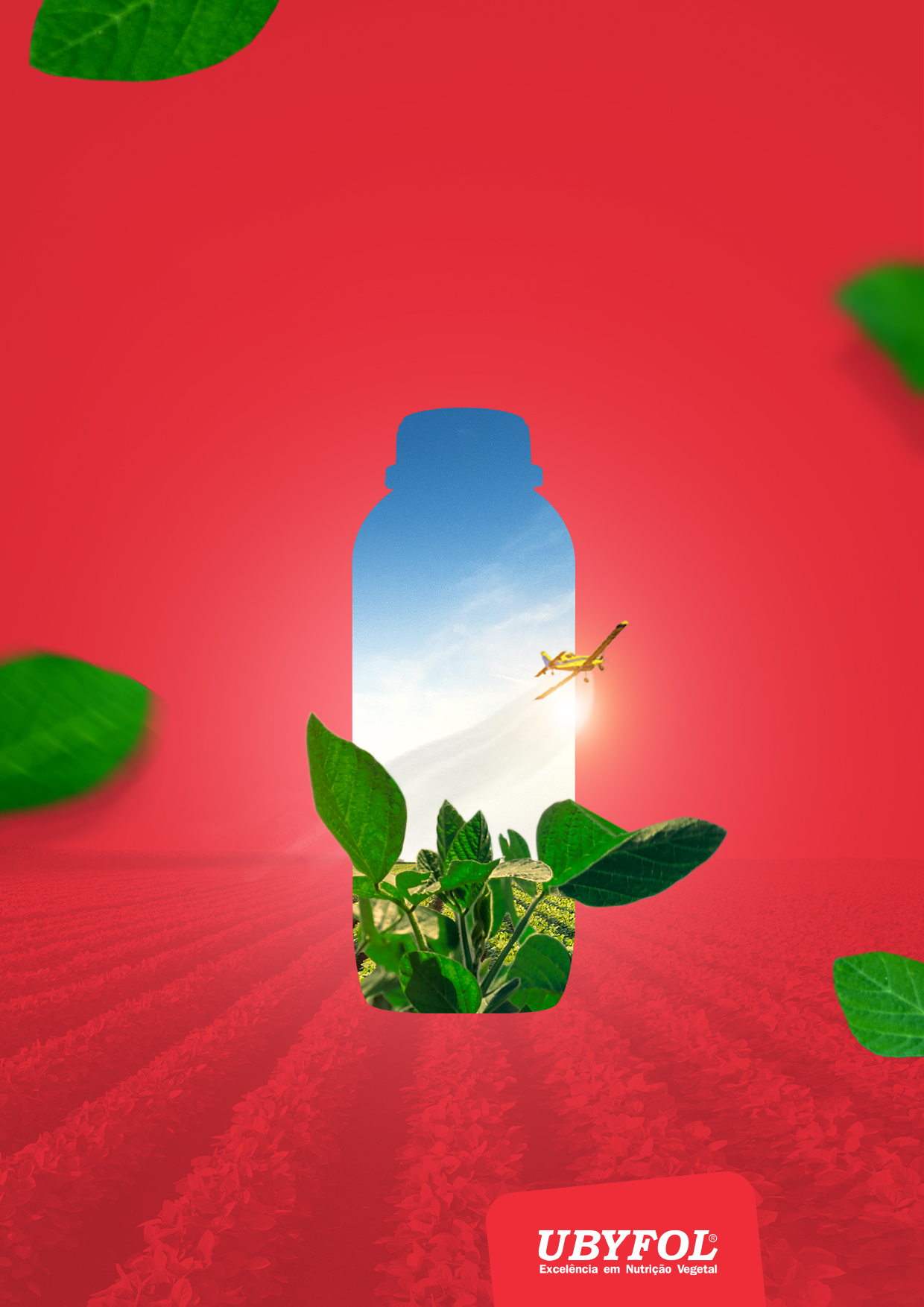 A  UBYFOL (E O PARCEIRO) O CONVIDA(M) 
PARA (TIPO DE EVENTO) SOBRE
ADICIONE AQUI O TEMA DO EVENTO
EM LETRA MAIÚSCULA
ADICIONE AQUI O NOME DO PALESTRANTE
DATA
HORA E LOCAL
ENDEREÇO E CIDADE
LOGOTIPO DO
PARCEIRO
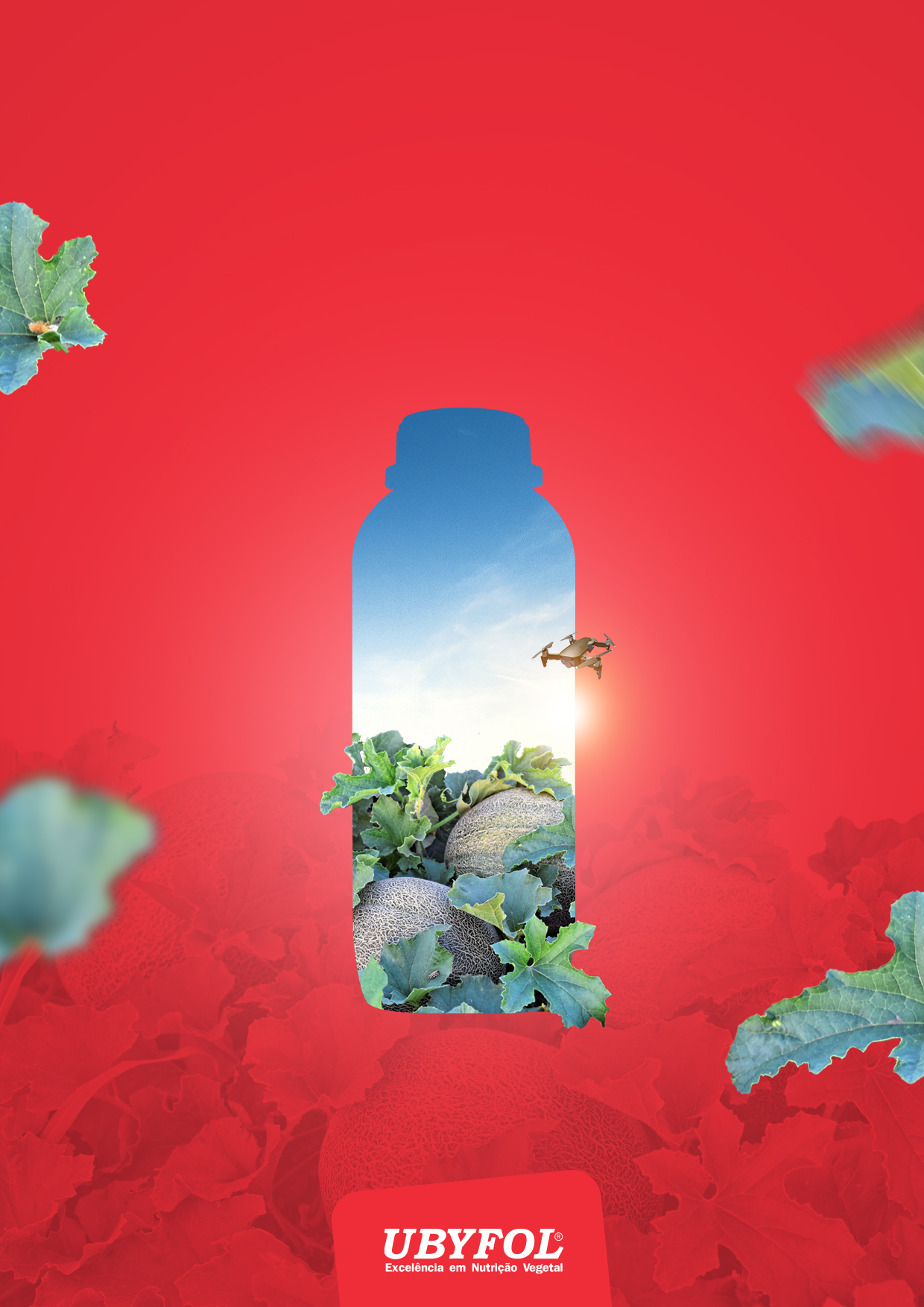 A  UBYFOL (E O PARCEIRO) O CONVIDA(M) 
PARA (TIPO DE EVENTO) SOBRE
ADICIONE AQUI O TEMA DO EVENTO
EM LETRA MAIÚSCULA
ADICIONE AQUI O NOME DO PALESTRANTE
DATA
HORA E LOCAL
ENDEREÇO E CIDADE
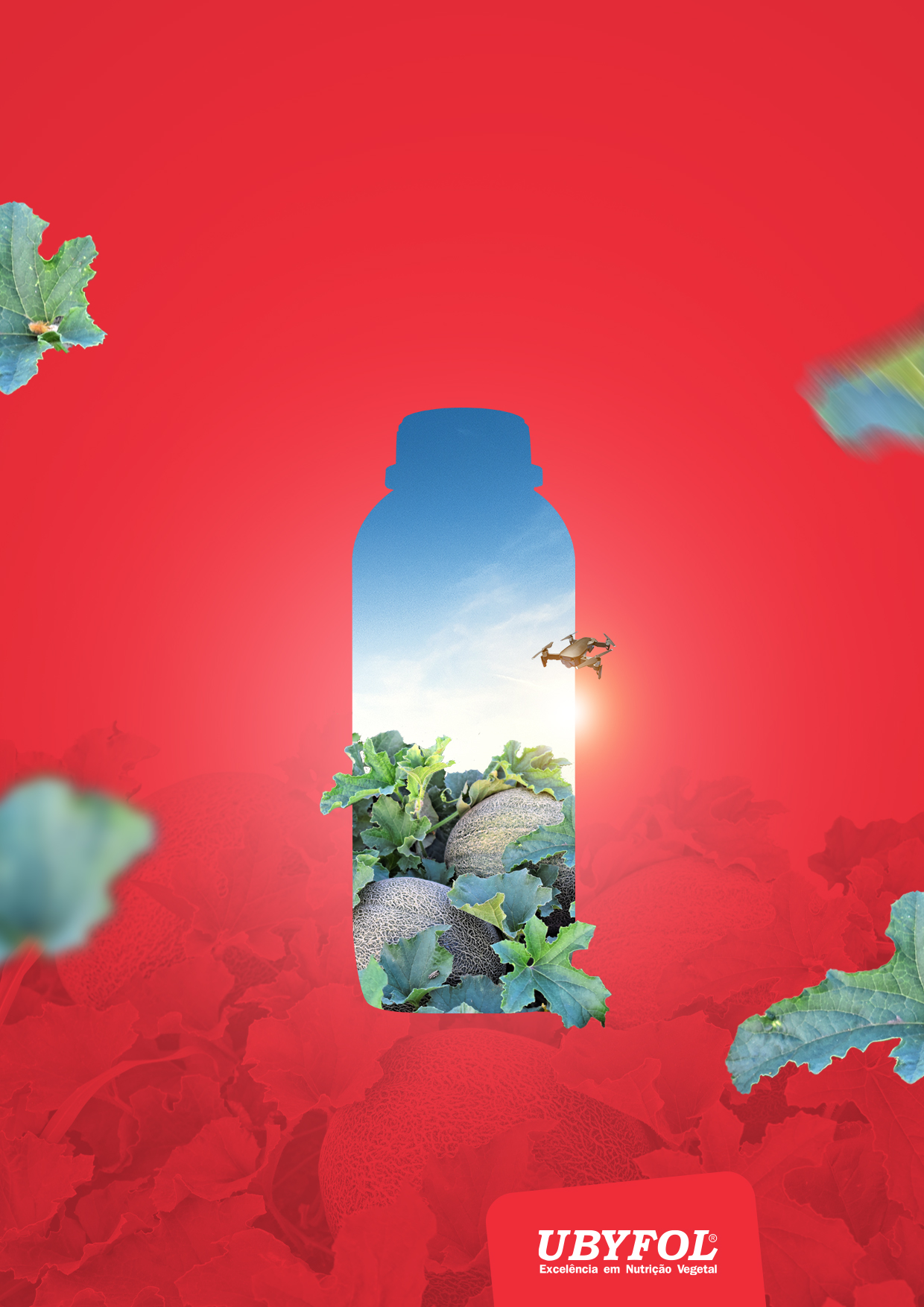 A  UBYFOL (E O PARCEIRO) O CONVIDA(M) 
PARA (TIPO DE EVENTO) SOBRE
ADICIONE AQUI O TEMA DO EVENTO
EM LETRA MAIÚSCULA
ADICIONE AQUI O NOME DO PALESTRANTE
DATA
HORA E LOCAL
ENDEREÇO E CIDADE
LOGOTIPO DO
PARCEIRO
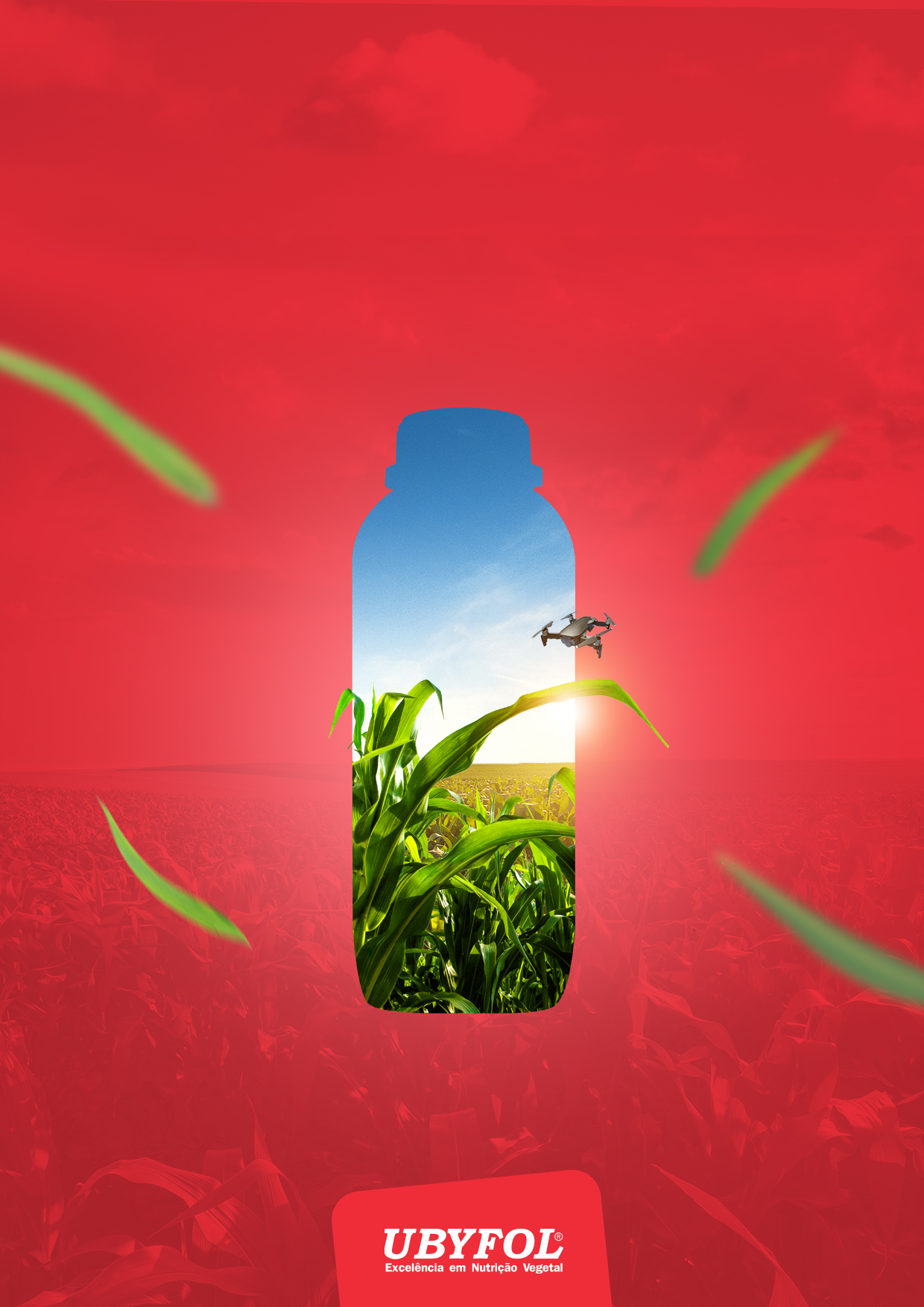 A  UBYFOL (E O PARCEIRO) O CONVIDA(M) 
PARA (TIPO DE EVENTO) SOBRE
ADICIONE AQUI O TEMA DO EVENTO
EM LETRA MAIÚSCULA
ADICIONE AQUI O NOME DO PALESTRANTE
DATA
HORA E LOCAL
ENDEREÇO E CIDADE
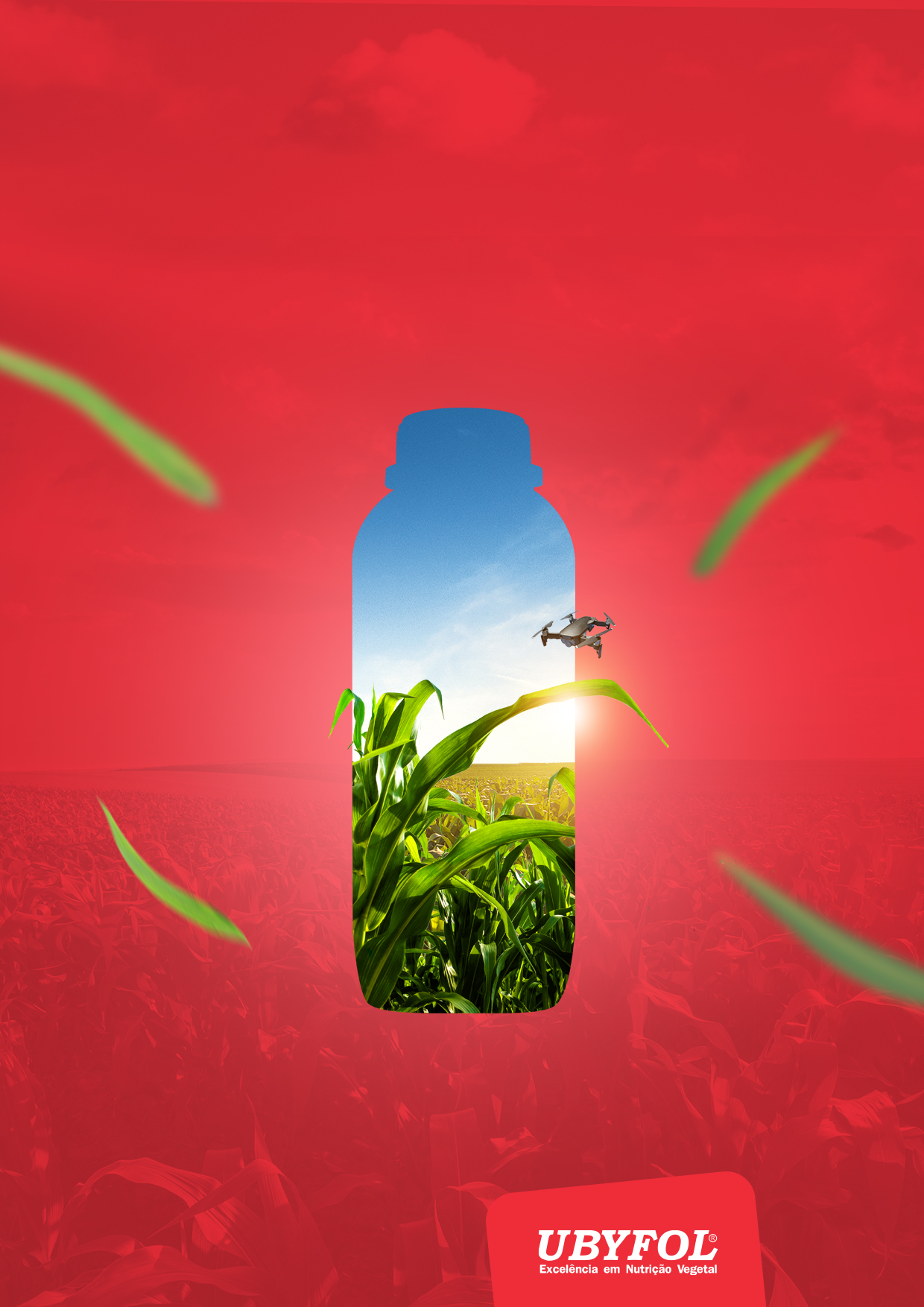 A  UBYFOL (E O PARCEIRO) O CONVIDA(M) 
PARA (TIPO DE EVENTO) SOBRE
ADICIONE AQUI O TEMA DO EVENTO
EM LETRA MAIÚSCULA
ADICIONE AQUI O NOME DO PALESTRANTE
DATA
HORA E LOCAL
ENDEREÇO E CIDADE
LOGOTIPO DO
PARCEIRO
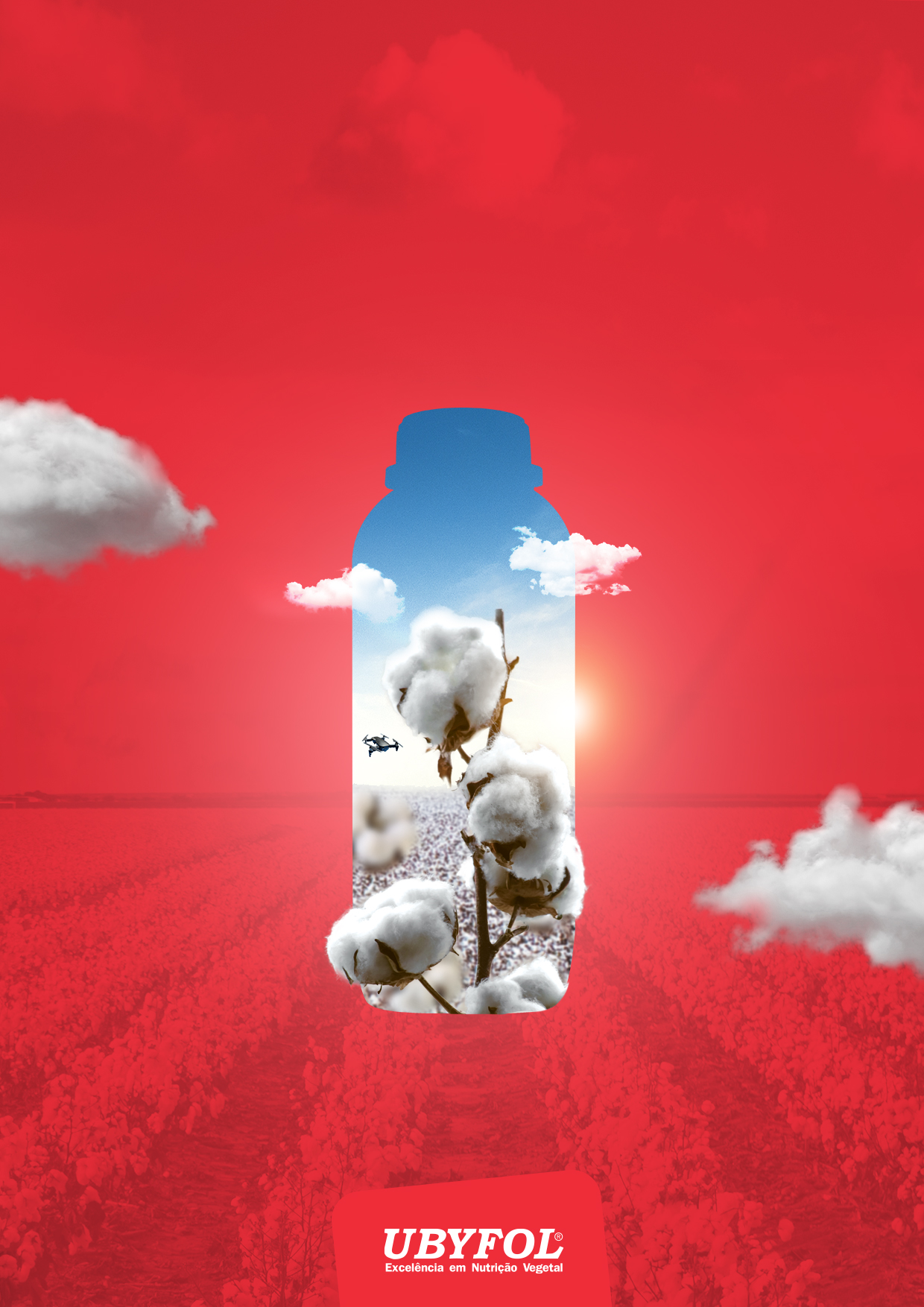 A  UBYFOL (E O PARCEIRO) O CONVIDA(M) 
PARA (TIPO DE EVENTO) SOBRE
ADICIONE AQUI O TEMA DO EVENTO
EM LETRA MAIÚSCULA
ADICIONE AQUI O NOME DO PALESTRANTE
DATA
HORA E LOCAL
ENDEREÇO E CIDADE
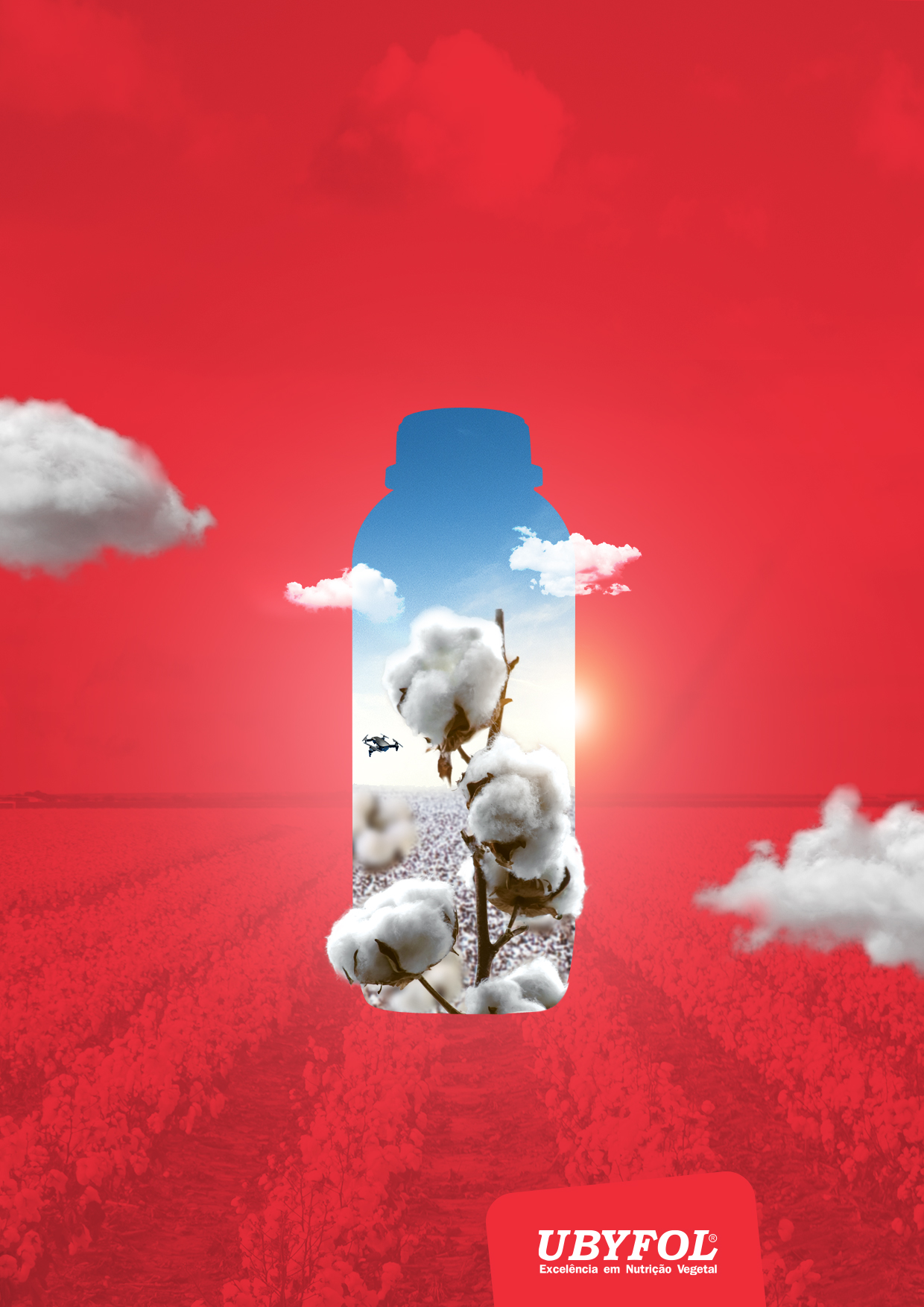 A  UBYFOL (E O PARCEIRO) O CONVIDA(M) 
PARA (TIPO DE EVENTO) SOBRE
ADICIONE AQUI O TEMA DO EVENTO
EM LETRA MAIÚSCULA
ADICIONE AQUI O NOME DO PALESTRANTE
DATA
HORA E LOCAL
ENDEREÇO E CIDADE
LOGOTIPO DO
PARCEIRO
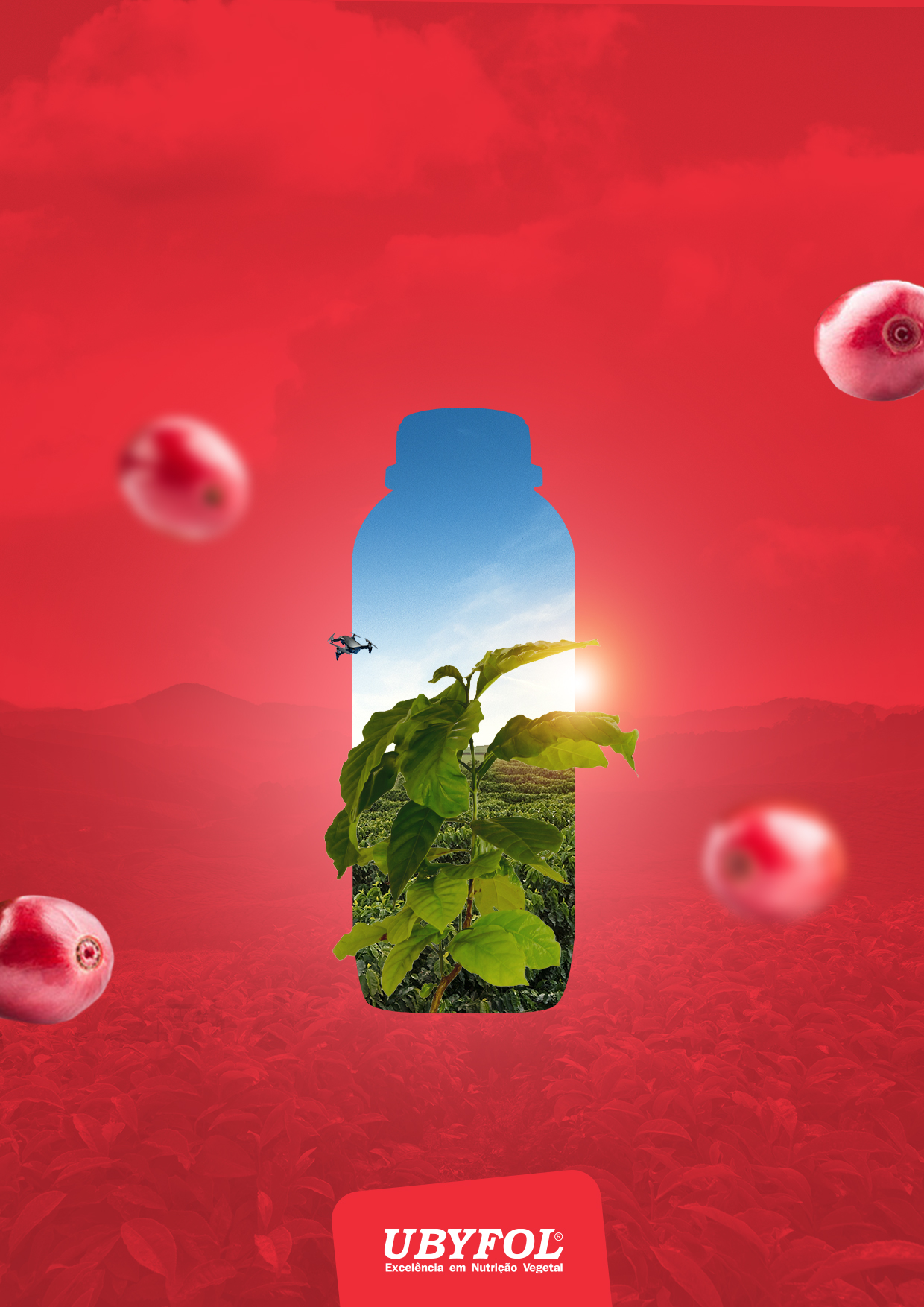 A  UBYFOL (E O PARCEIRO) O CONVIDA(M) 
PARA (TIPO DE EVENTO) SOBRE
ADICIONE AQUI O TEMA DO EVENTO
EM LETRA MAIÚSCULA
ADICIONE AQUI O NOME DO PALESTRANTE
DATA
HORA E LOCAL
ENDEREÇO E CIDADE
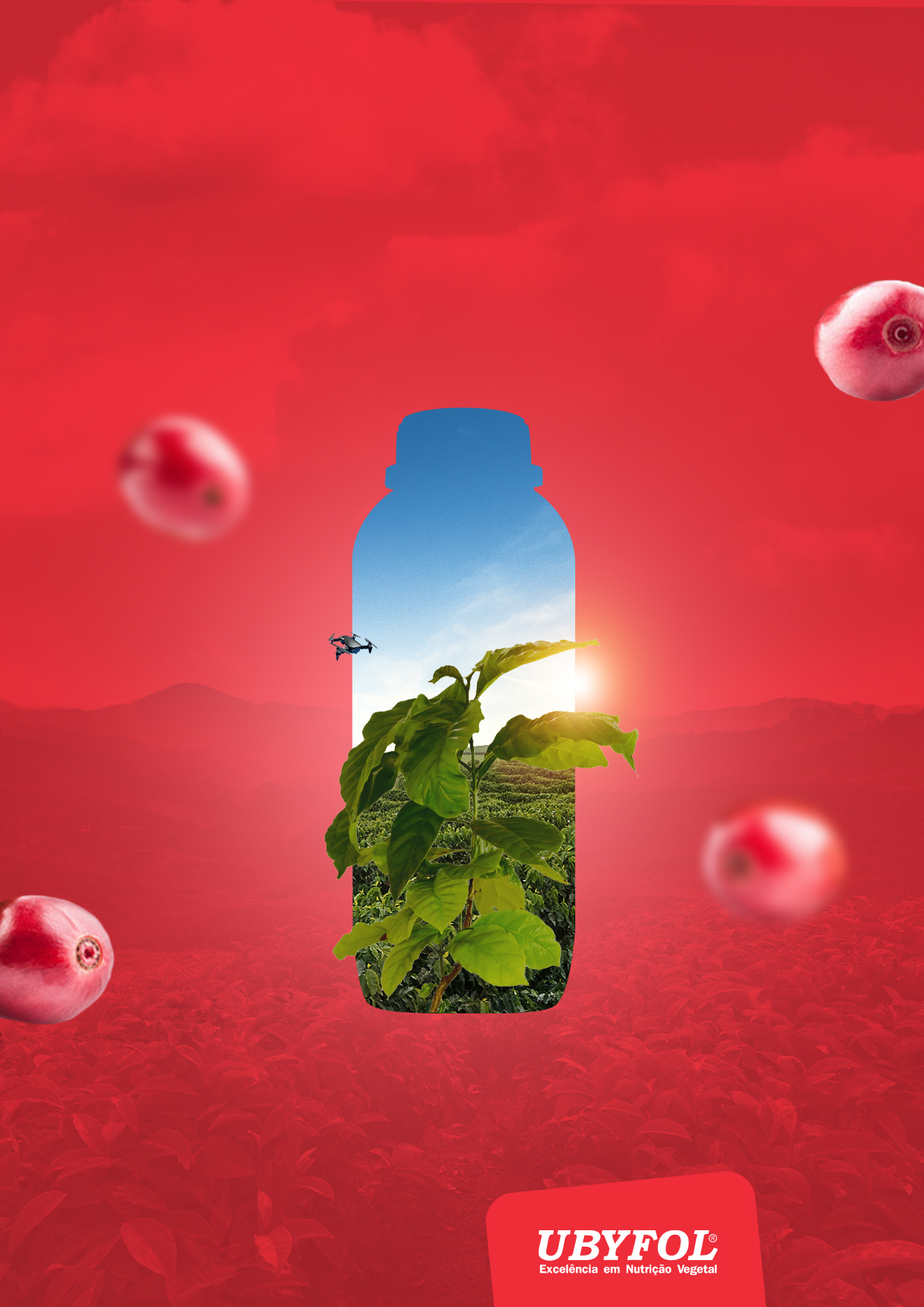 A  UBYFOL (E O PARCEIRO) O CONVIDA(M) 
PARA (TIPO DE EVENTO) SOBRE
ADICIONE AQUI O TEMA DO EVENTO
EM LETRA MAIÚSCULA
ADICIONE AQUI O NOME DO PALESTRANTE
DATA
HORA E LOCAL
ENDEREÇO E CIDADE
LOGOTIPO DO
PARCEIRO